In Orbit
Approved
Planned/pending approval (date TBC)
Satellite Missions for Observing the Cryosphere
SAR
ALOS-2 L-band
ALOS-4 L-band
PALSAR/ALOS L-band
NISAR L&S-band
Sentinel-1C,D
ROSE-L
Sentinel-1A, 1B C-band;
Sentinel-3A, 3B SRAL
ERS-2 RA, SAR, wind scat
RA2 & ASAR/Envisat C-band
RADARSAT-1 C-band
RADARSAT-2 C-band
RCM-1, 2, 3
RISAT-2 X-band
RISAT-2B SAR-X
RISAT-1B C-band
RISAT-1 C-band
Tandem-L
TanDEM-X  X-band
TerraSAR-X
HY-3 SAR
CSG-2 CSG-SAR
CSG-3 CSG-SAR
COSMO-SkyMed 1,2,3,4 X-band
CSG-1
Scatterometer
Metop-SG-B1 SCA
MetOp -B, -C, ASCAT
MetOp –A ASCAT, AVHRR
Seawinds/QuikSCAT Ku-band
HY-2A,  2B HSCAT
OCEANSAT-2 MSMR, scat
HY-2C, 2D HSCAT, ALT
HY-2E, 2F HSCAT, ALT
Altimeter
ICESat-2
ICESAT
CryoSat-2 SIRAL
CRISTAL IRIS
Gravity
HY-2A,  2B HSCAT
HY-2C, 2D HSCAT, ALT
HY-2E, 2F HSCAT, ALT
MAGIC
GRACE-1, -2
GRACE-FO
GOCE
Passive Microwave
CIMR
Coriolis/WindSat
SMOS
WSF-M MWI
DMSP-Fxx SSM/I, SSMIS
GOSAT-GW AMSR3
Aqua AMSR-E
GCOM-W1 AMSR2
Metop-SG-B1 MWI
Sentinel-6 HRMR
HY-2A
HY-2B
HY-2C
HY-2D
VIS/NIR/TIR
DMSP-Fxx OLS; NOAA-xx AVHRR; Metop-A, -B, -C AVHRR; Sentinel-2 MSI
Metop-SG-A1 METimage
NOAA-20 VIIRS
Terra MODIS, ASTER; Aqua MODIS
SNPP VIIRS
JPSS-4 VIIRS
NOAA-21  VIIRS
HY-1A COCTS
HY-1D
HY-1E
HY-1B
HY-1F
HY-1C
FY-3A MODI, MERSI
FY-3C
FY-1D VIRR
FY-3H, I
FY-3B
FY-3G
FY-3D
FY-3F
FY-3E
Landsat-9
Landsat-5, -7
Landsat-8
SPOT-4, -5, -6, -7
Geostationary (GOES, Meteosat, GMS, GOES-R, MTSAT, FY-2/4, MSG, MTG, etc.
Arctica-M (HEO)
Today
Updated 2 March  2025
Courtesy of J. Key and M. Drinkwater
Solid = R&D;  Hatched = operational mission. For current missions, length of service beyond “Today” is unknown.
In Orbit
Approved
Planned/pending approval (date TBD)
Satellite Missions for Observing the Cryosphere
SAR
ROSE-L L-band
ALOS-4 L-band
PALSAR/ALOS L-band
ALOS-2 L-band
NISAR L&S-band
Sentinel-1, -2, -3, C, D
Sentinel-1A, 1B C-band; 2A, 2B; 3A, 3B SRAL
ERS-2 RA, SAR, wind scat
RA2 & ASAR/Envisat C-band
…
RADARSAT-1 C-band
RADARSAT-2 C-band
RCM
RISAT-2 X-band
RISAT-1 C-band
RISAT-2B
RISAT-1A
Tandem-X  X-band
TerraSAR
HY-3 WSAR
COSMO-SkyMed 1,2,3,4 X-band
CSG-1
CSG-2
Scatterometer
Metop-SG-B SCA, MWI, ICI
MetOp -B, -C, ASCAT
MetOp –A ASCAT, AVHRR
…
Seawinds/QuikSCAT Ku-band
HY-2A,  2B, 2C scat
OCEANSAT-2 MSMR, scat
Altimeter
…
ICESAT
ICESat-2
CRISTAL IRIS
CryoSat-2 SIRAL
Gravity
GRACE-1, -2
GRACE-FO
MAGIC
GOCE
Passive Microwave
WindSat/Coriolis
…
SMOS
DMSP SSM/I, SSMIS
CIMR
WSF-M
GOSAT-GW AMSR3
Aqua AMSR-E
GCOM-W1 AMSR2
VIS/NIR/TIR
Metop-SG-A METimage
DMSP OLS, NOAA-xx AVHRR, Metop-A, -B, -C AVHRR
JPSS-3 VIIRS
JPSS-1 VIIRS
JPSS-2 VIIRS
Terra MODIS, ASTER; Aqua MODIS
SNPP VIIRS
…
HY-1D
HY-1C
HY-1B
HY-1A COCTS
HY-2A
HY-2B
HY-2C
HY-2D
FY-3A MODI, MERSI
FY-1D VIRR
FY-3B
FY-3D
FY-3C
FY-3F
FY-3E
FY-3G
Landsat-9
Landsat-5, -7
Landsat-8
SPOT-4, -5, -6, -7 (Azersky)
…
Geostationary (GOES, Meteosat, GMS, GOES-R, MTSAT, FY-2/4, MSG, MTG, etc.
Arktika-M series (HEO)
Today
Courtesy of M. Drinkwater and J. Key
Solid = R&D;  Hatched = operational mission. For current missions, length of service beyond “Today” is unknown.
Updated 1 June 2022
[Speaker Notes: Life expectancies:
RCM – 7 years for each satellite
GRACE-FO - Planned for 5 years; final is 15 yrs, 7 mo
ICESat – Fuel to last until 2025
Cryosat-2 – 2025 or 2026]
In Orbit
Approved
Planned/pending approval (date TBD)
Satellite Missions for Observing the Cryosphere
SAR
ROSE-L L-band
NISAR L&S-band
PALSAR/ALOS L-band
ALOS-2 L-band
Sentinel-1, -2, -3, C, D
Sentinel-1A, 1B C-band; 2A, 2B; 3A, 3B SRAL
ERS-2 RA, SAR, wind scat
RA2 & ASAR/Envisat C-band
…
RADARSAT-1 C-band
RADARSAT-2 C-band
RCM
RISAT-2 X-band
RISAT-1 C-band
RISAT-2B
RISAT-1A
Tandem-X  X-band
TerraSAR
HY-3 WSAR
COSMO-SkyMed 1,2,3,4 X-band
CSG-1
CSG-2
Scatterometer
Metop-SG-B SCA, MWI, ICI
MetOp -B, -C, ASCAT
MetOp –A ASCAT, AVHRR
…
Seawinds/QuikSCAT Ku-band
HY-2A,  2B, 2C scat
OCEANSAT-2 MSMR, scat
Altimeter
…
ICESAT
ICESat-2
CRISTAL IRIS
CryoSat-2 SIRAL
Gravity
GRACE-1, -2
GRACE-FO
MAGIC
GOCE
Passive Microwave
…
WindSat/Coriolis
…
SMOS
DMSP SSM/I, SSMIS
CIMR
WSF-M
GOSAT-GW AMSR3
Aqua AMSR-E
GCOM-W1 AMSR2
VIS/NIR/TIR
Metop-SG-A METimage
DMSP OLS, NOAA-xx AVHRR, Metop-A, -B, -C AVHRR
JPSS-3 VIIRS
JPSS-1 VIIRS
JPSS-2 VIIRS
Terra MODIS, ASTER; Aqua MODIS
SNPP VIIRS
…
HY-1D
HY-1C
HY-1B
HY-1A COCTS
HY-2A
HY-2B
HY-2C
HY-2D
FY-3A MODI, MERSI
FY-1D VIRR
FY-3B
FY-3D
FY-3C
FY-3F
FY-3E
FY-3G
Landsat-9
Landsat-5, -7
Landsat-8
SPOT-4, -5, -6, -7 (Azersky)
Arktika-M series (HEO)
Today
Courtesy of M. Drinkwater and J. Key
Solid = R&D;  Hatched = operational mission. For current missions, length of service beyond “Today” is unknown.
Updated 2 Mar 2021
[Speaker Notes: Life expectancies:
RCM – 7 years for each satellite
GRACE-FO - Planned for 5 years; final is 15 yrs, 7 mo
ICESat – Fuel to last until 2025
Cryosat-2 – 2025 or 2026]
02
03
04
06
07
08
09
10
11
12
16
14
15
In Orbit
Approved
Planned/Pending approval
05
13
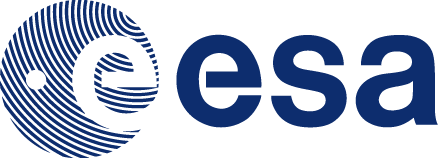 Cryosphere Satellite Missions
PALSAR/ALOS L-band
ALOS-2
RA, SAR & Wind Scat/ERS-2
RA2 & ASAR/Envisat C-band
Sentinel-1A, B
RCM
RADARSAT-1 C-band
RADARSAT-2 C-band
SAR/RISAT C-band
TerraSAR/Tandem-X  X-band
HY-3 WSAR
SAR/COSMO-SKYMED X-band
ASCAT & AVHRR/MetOp -A
Seawinds/QuikSCAT Ku-band
LEO missions
ICESat-2
ICESAT
CryoSat-2 / SIRAL
Sentinel-3A, B
MetOp -B, -C
GRACE
GRACE-FO
Ku-Scat & MSMR/OCEANSAT-2
SCAT / HY-2A,  2B, 2C
GOCE
WindSat/Coriolis
SMOS
OLS & SSMI/DMSP— AVHRR & AMSU/NOAA
MODIS & AMSR-E/EOS-Aqua
AMSR-2/GCOM-W1
Aster/MODIS/EOS-Terra
VIIRS/SNPP
JPSS 1
HY-1B
COCTS/HY-1A
HY-2A
HY-2B
Landsat-5, -7
Landsat -8
HY-1C
Arctica-M 1 & 2
HEO missions
Courtesy: M. Drinkwater
FY-3B
FY-3C
VIRR/FY-1D
MODI & MERSI/FY-3A
PCW
SPOT-4/-5/-6/-7
Solid  = R & D;  Hatched = operational mission
3-Apr-25
[Speaker Notes: I have revised/updated this figure (Mark – 12 Oct 2012)
All polar orbiters in LEO or HEO will contribute considerably to polar science.
It is necessary to fully harness these tools for the benefit of the user community
SAR/Optical Imaging, Gravity, Altimetry, Scatterometry all meet valuable needs]
02
03
04
06
07
08
09
10
11
12
16
14
15
In Orbit
Approved
Planned/Pending approval
05
Missions relevant to Sea Ice
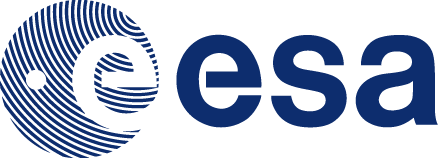 13
Passive Microwave Radiometer
AMSR-E/EOS-Aqua
AMSR-2/GCOM-W1
Extent/Concentration/Drift
OLS & SSMI/DMSP— AVHRR & AMSU/NOAA
MWRI/FY-3A
Scatterometer
FY-3B
FY-3C
Seawinds/QuikSCAT Ku-band
OSCAT / OceanSat-2
HY-2A/ 2B / 2C
ASCAT & AVHRR/MetOp -1
MetOp -2, -3
SAR
ALOS-2
PALSAR/ALOS L-band
SAR/ERS-2
ASAR/Envisat C-band
GMES S-1A, B
Drift Dynamics
RADARSAT-1 C-band
RADARSAT-2 C-band
RCM
SAR/RISAT C-band
TerraSAR/Tandem-X  X-band
HY-3   WSAR
SAR/COSMO-SKYMED X-band
Altimeter (Radar & LIDAR)
RA /ERS-2
RA2/Envisat
Thickness
ICESAT-2
GLAS/ICESAT
SIRAL/CryoSat-2
SRAL/GMES S-3A
Visible/TIR
OLS/DMSP— AVHRR/NOAA
MODIS&ASTER/EOS-Terra & -Aqua
VIIRS/NPP
JPSS 1
VIRR/FY-1D
VIRR & MERSI/FY-3A
FY-3B
FY-3C
IST/Albedo
COCTS/HY-1A
HY-1B
Courtesy: M. Drinkwater
HY-2A
HY-2B
HY-2B
Solid  = R & D;  Hatched = operational mission
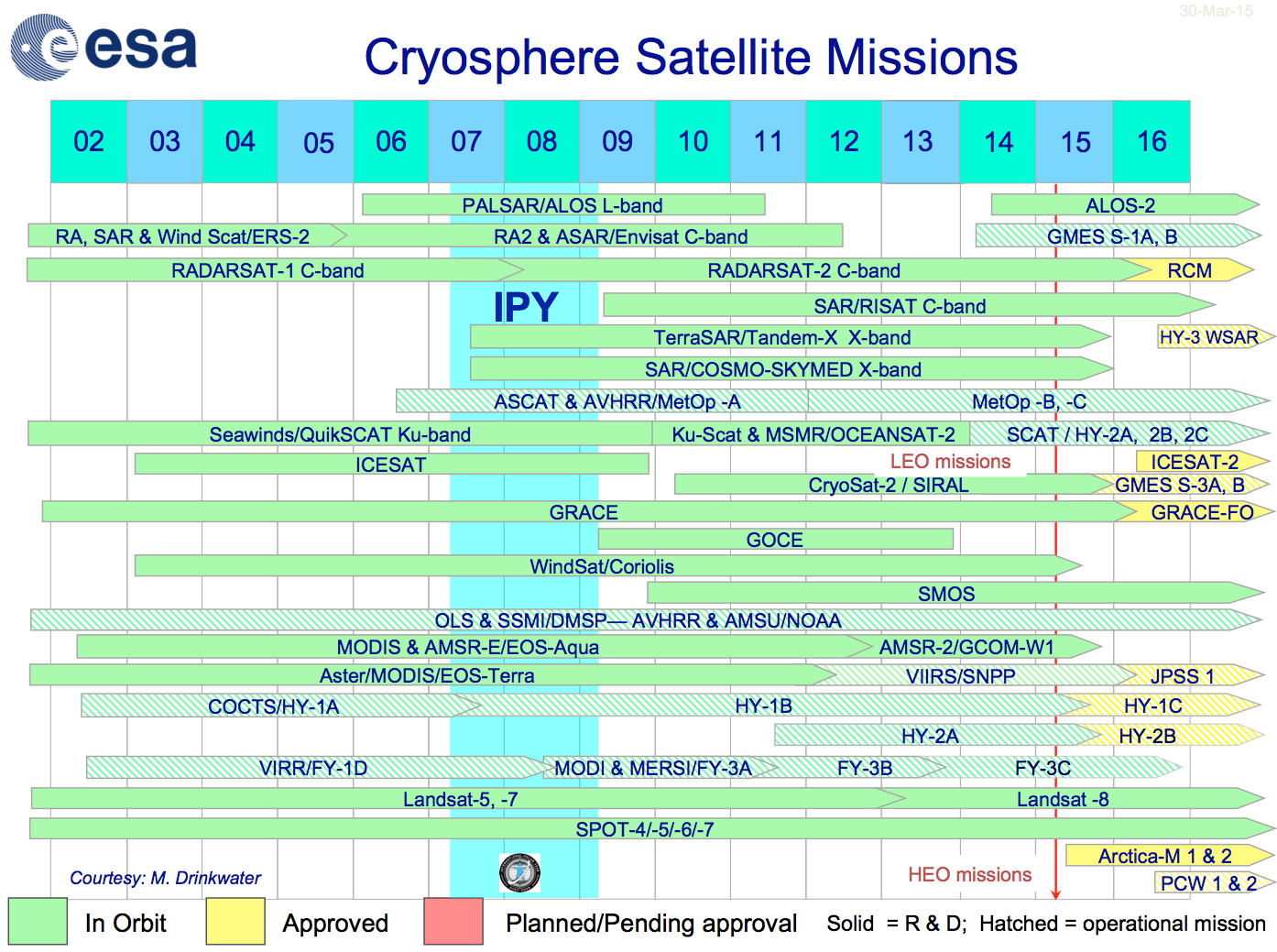 Year:
Sea ice extent
and concentraton,
ice sheet elevation, 
glacier velocity,
snow accumulation
Ice sheet elevation, sea ice thickness
Ice sheet mass 
change
Sea ice extent and
concentration,
glacier area,
surface albedo
and temperature,
radiation budget
[Speaker Notes: Revised Jan 2015]